SABIDURIA PARA
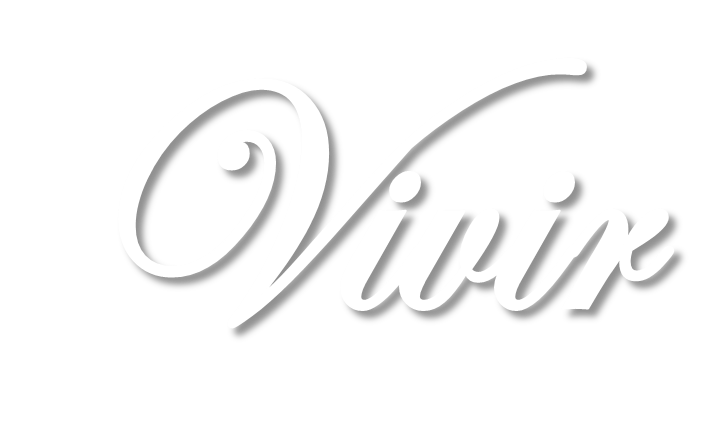 ELIGE HACER LO ADECUADO Y NO SOLO LO QUE QUIERES HACER
Dado que Dios los eligió para que sean su pueblo santo y amado por él, ustedes tienen que vestirse de tierna compasión, bondad, humildad, gentileza y paciencia.Colosenses 3:12
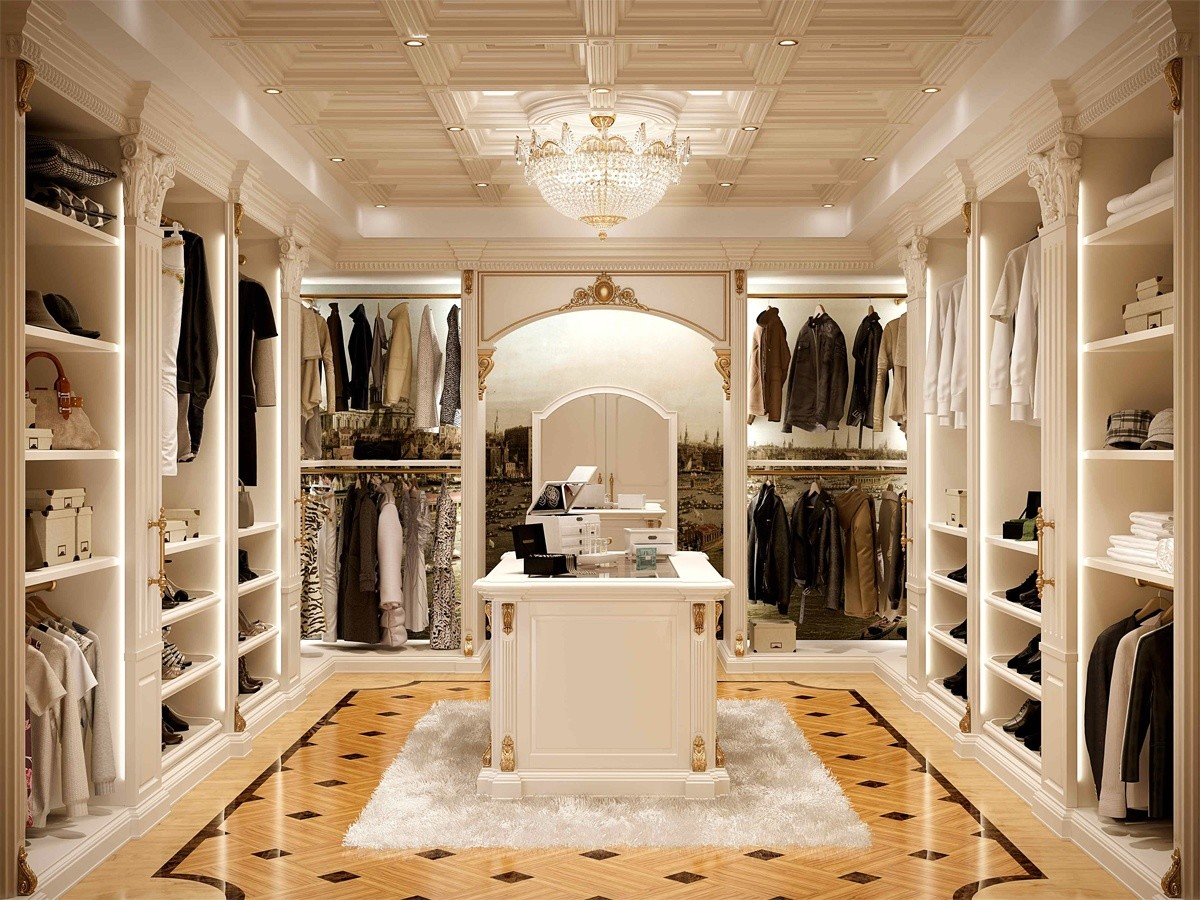 Compasión Es la capacidad de vincularnos con los sentimientos y puntos de vista de otros.
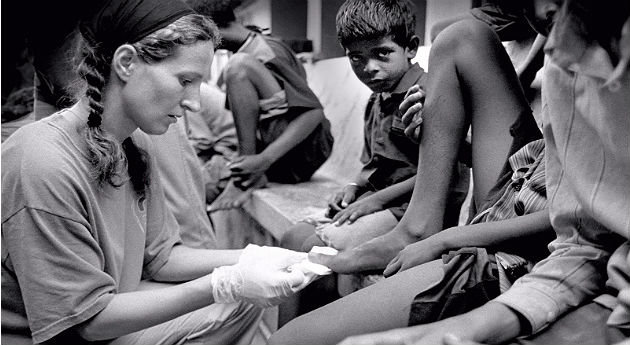 ¿Cómo están tus niveles de Compasión?
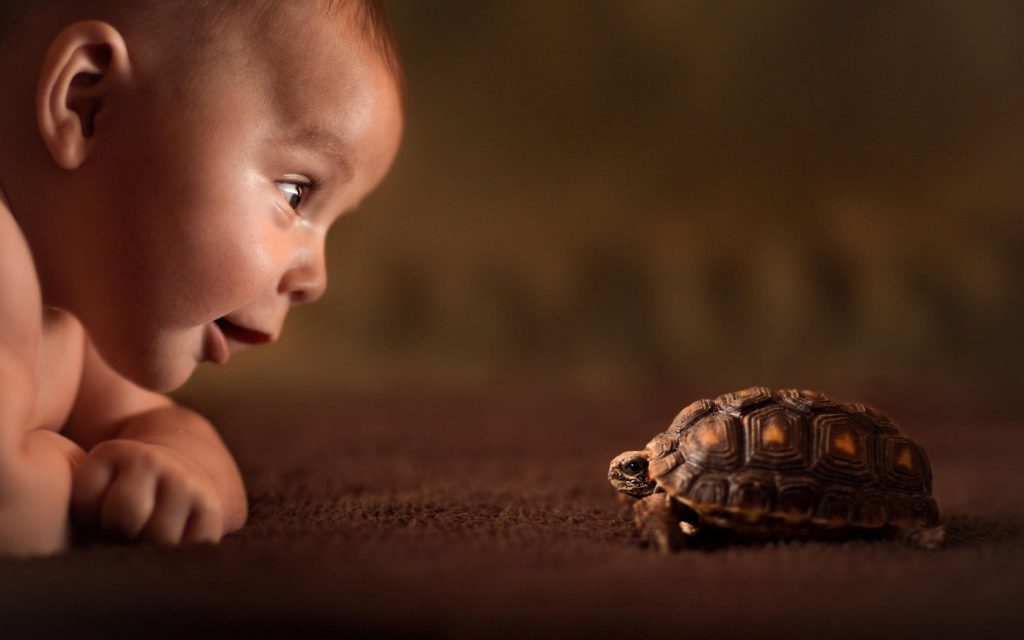 Compasión Es la capacidad de vincularnos con los sentimientos y puntos de vista de otros.